XV CÁTEDRA MERCEDES RODRIGO 2020
“Psicología desde el sur:  Contribuyendo a la construcción de la psicología en Colombia”
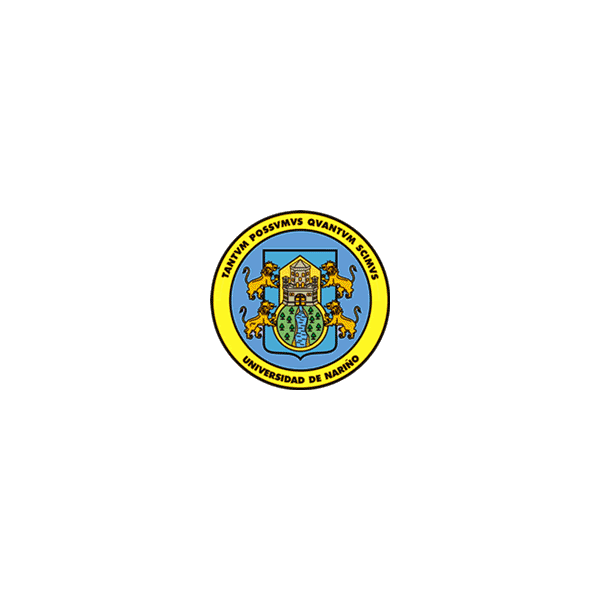 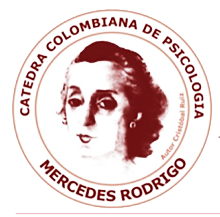 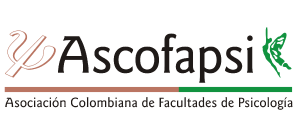 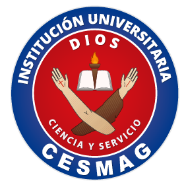 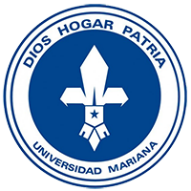 Objetivo
Generar un espacio académico de difusión y discusión entre estudiantes, profesores, y profesionales de las Ciencias del Comportamiento alrededor de las actuaciones en diversos campos de la psicología desde la realidad del postacuerdo en la región Sur Colombiana.
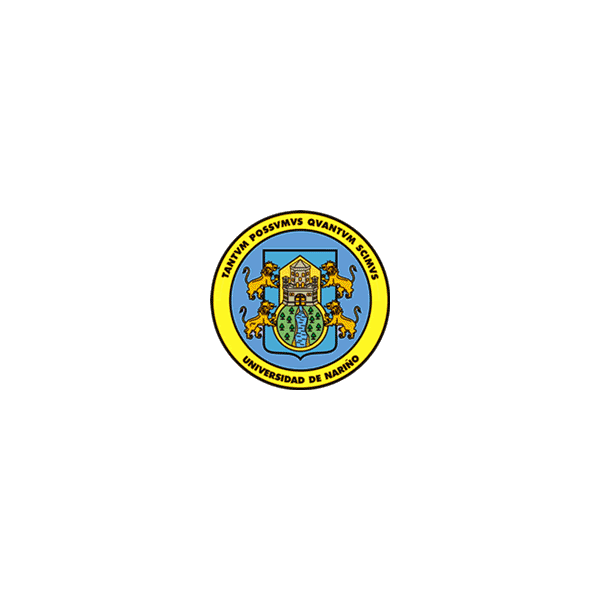 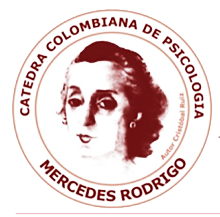 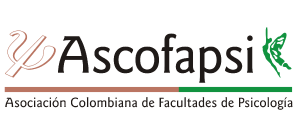 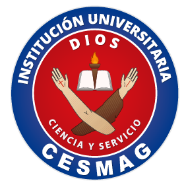 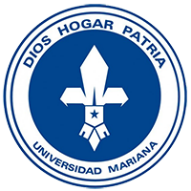 Pertinencia
Situación actual: postacuerdo
Investigación: 
a. Investigación de la realidad social.
b. innovación social: Resolución de problemas sociales 
Interacción social: Experiencias significativas.
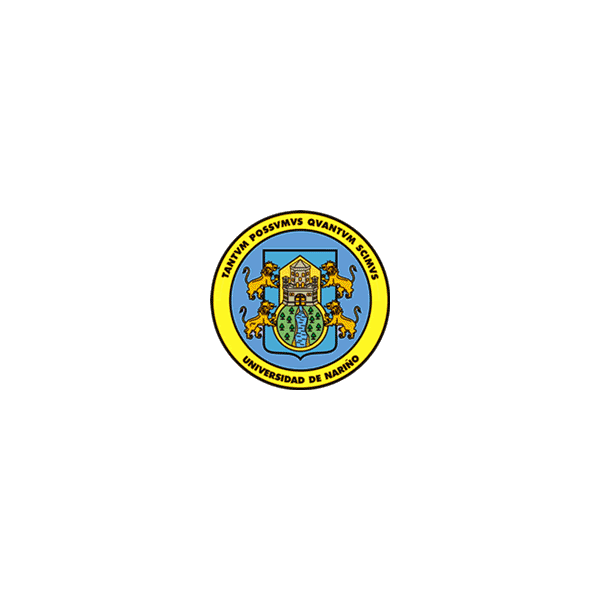 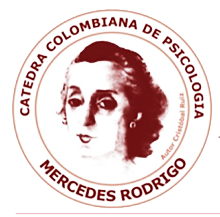 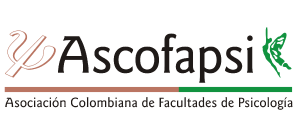 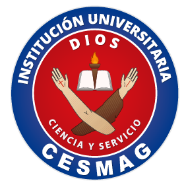 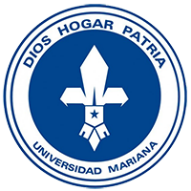 Ejes
Eje transversal: Salud Mental	
Articulación con: 
Psicología Organizacional
Psicología educativa 
Psicología social comunitaria 
Psicología clínica y de la salud
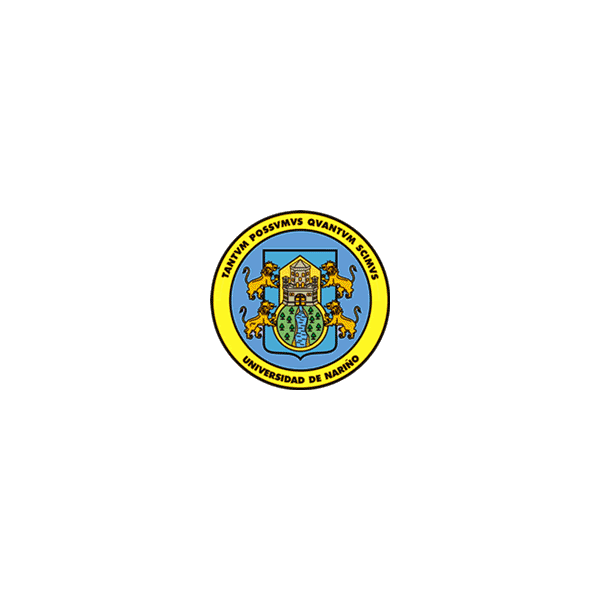 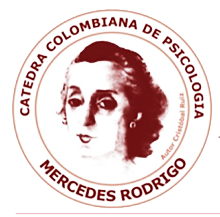 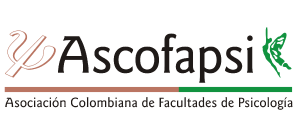 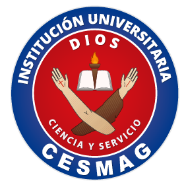 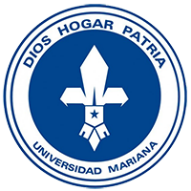 Plataforma
Capital humano
Recursos físicos y tecnológicos
Red de programas de psicología de Nariño.
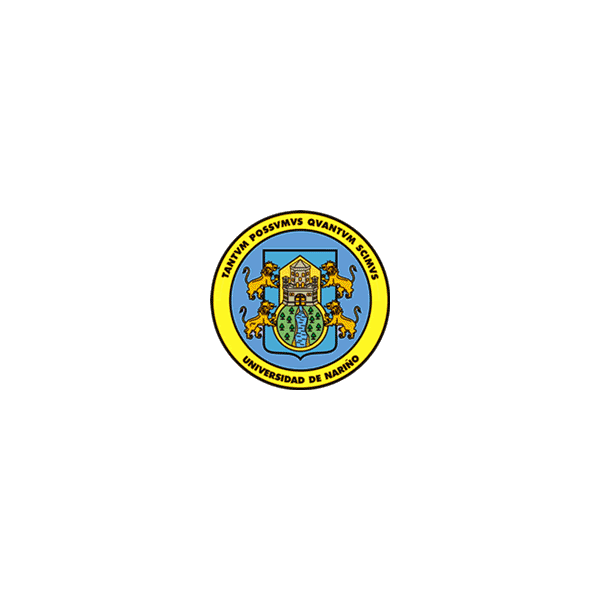 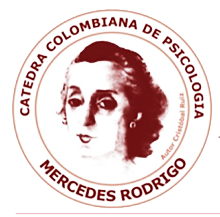 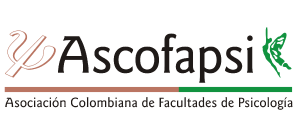 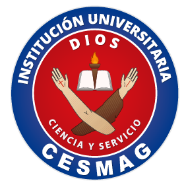 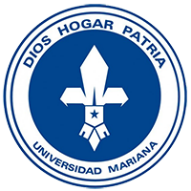